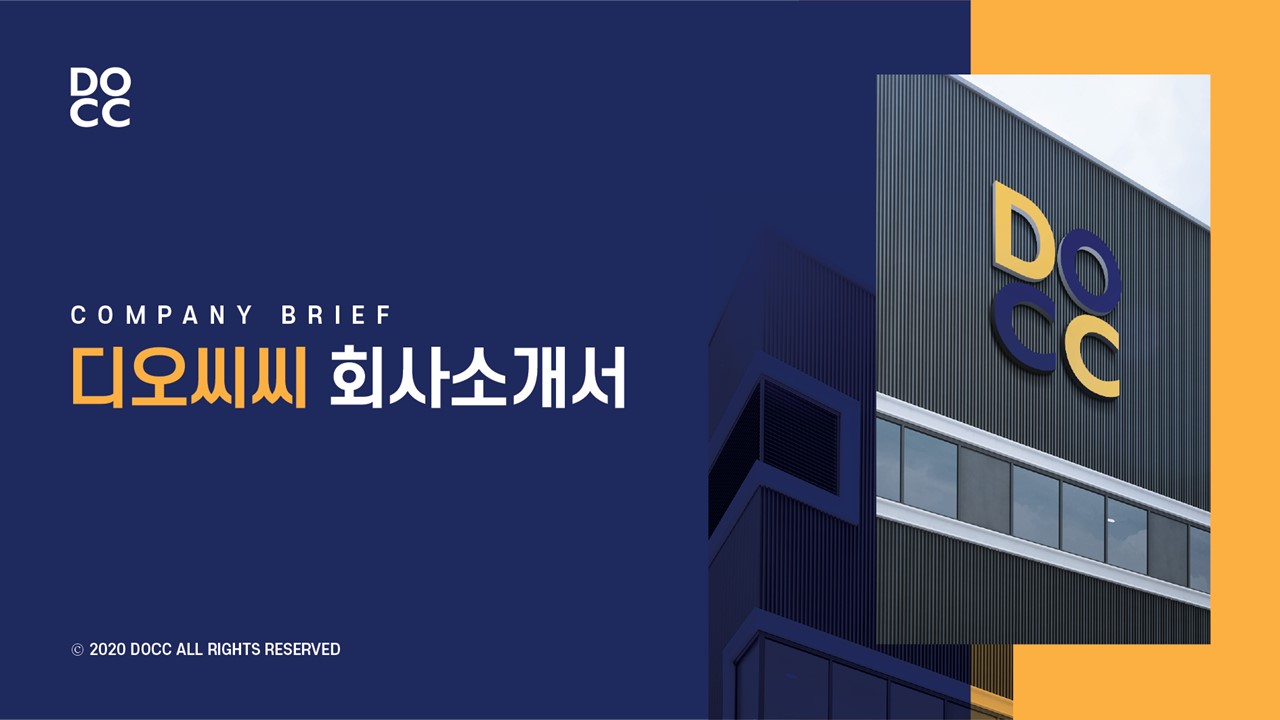 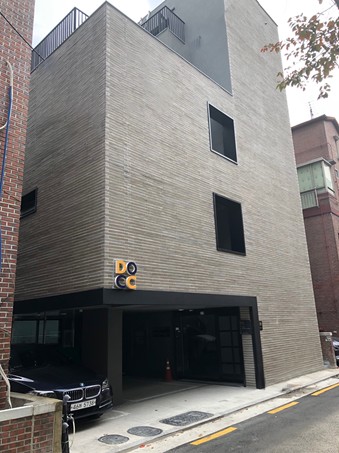 2022
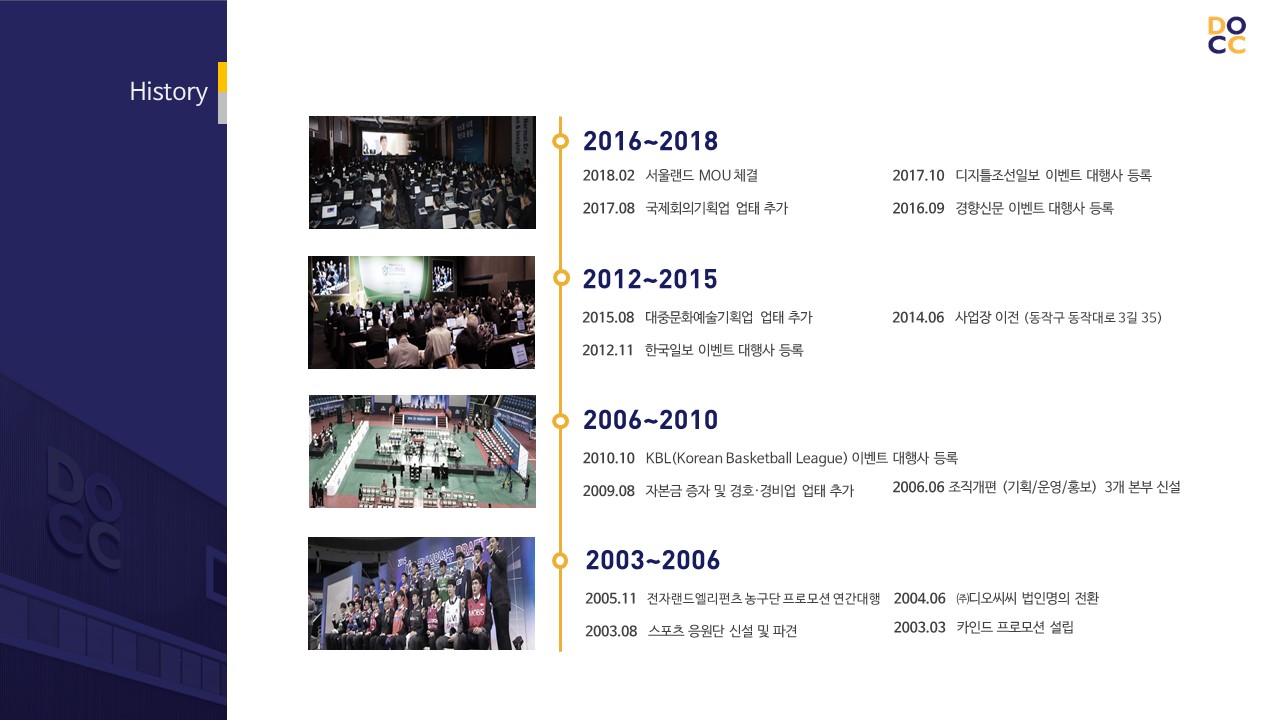 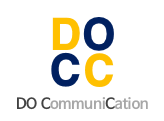 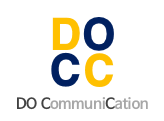 대 표 자
안 종 범
디오씨씨는 항상 앞서 준비하고,
빠른 피드백으로 신속하고 원활한
소통을 중요시 합니다.
사업분야
서비스/행사, 광고홍보대행 / 국제회의기획업 / 대중문화예술기획
사업자등록번호
220-86-87283
사업장 소재지
서울시 서초구 효령로 23길 28
회사 설립 년도
2004년 6월 ㈜디오씨씨 법인명의 전환
2004년 설립 이후 지금까지 
다양한 클라이언트의 업무를 대행하면서
“믿을 수 있는 가족같은 파트너”로 
인정받아 왔습니다.
2003년 03월 카인드프로모션 설립
2004년 06월 ㈜디오씨씨 법인명의 전환
2005년 11월 인천 전자랜드 엘리펀츠 농구 단  대행사 등록
2009년 08월 자본금 증자 및 경호•경비업 업태 추가
2010년 10월 KBL 이벤트 대행사 등록 
2012년 11월 한국일보 이벤트 대행사 등록
2015년 08월 대중문화예술기획업 업태추가 
2016년 09월 경향신문 이벤트 대행사 등록 
2017년 08월 국제회의기획업 업태 추가 
2017년 10월 디지틀조선일보 이벤트 대행사 등록 
2018년 02월 서울랜드 MOU체결  
2021년 09월 新사옥 준공 이전 (서초구 방배동 소재)
2022년 01월 스포츠토토 코리아 마케팅 대행사 등록
회사 주요 연혁
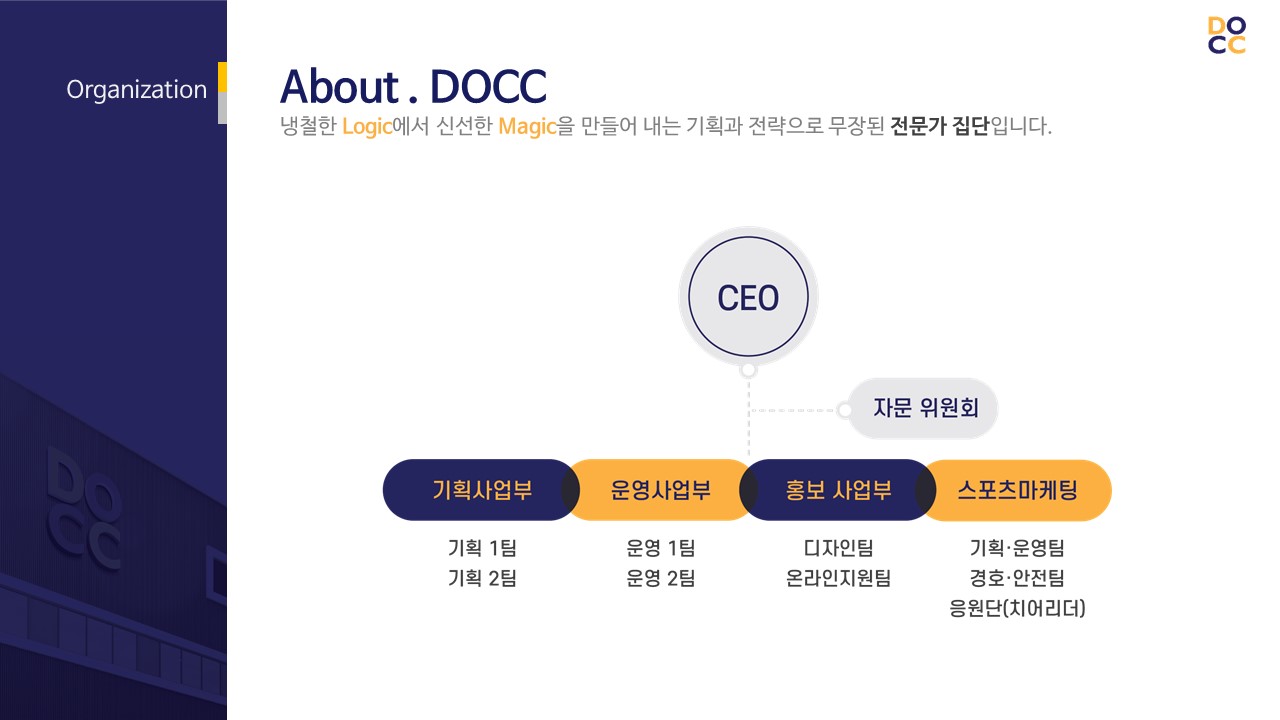 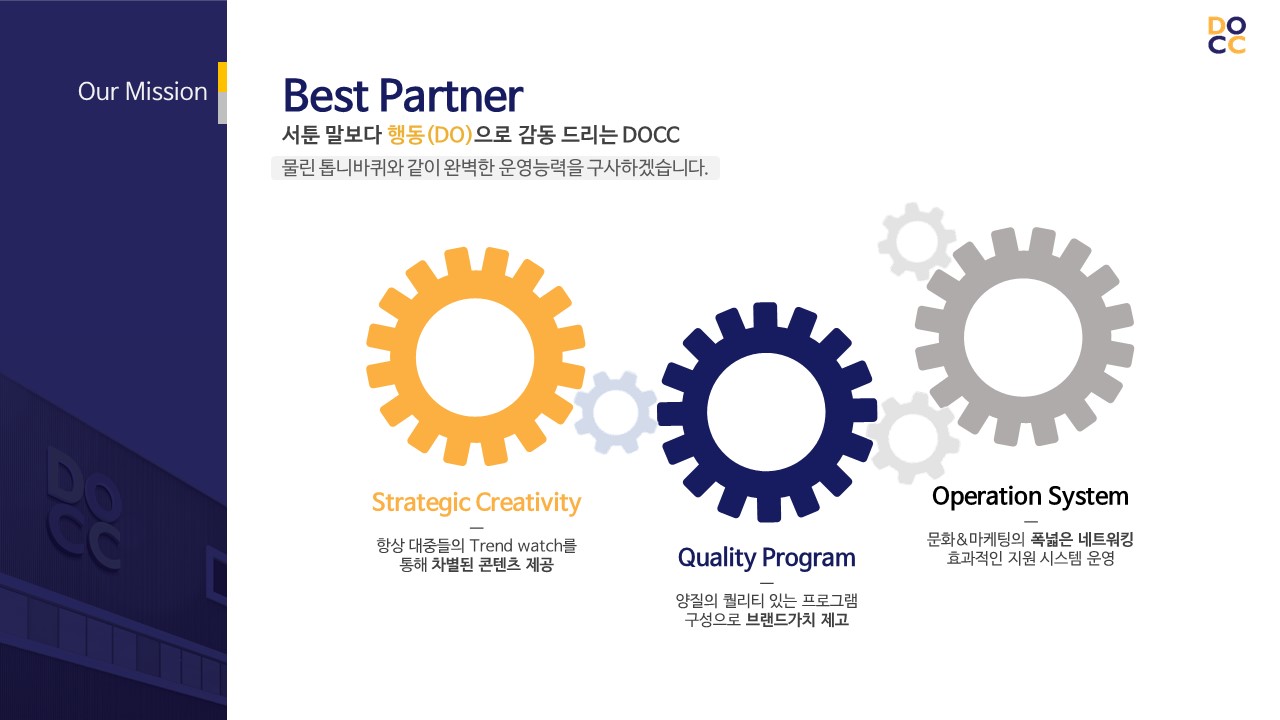 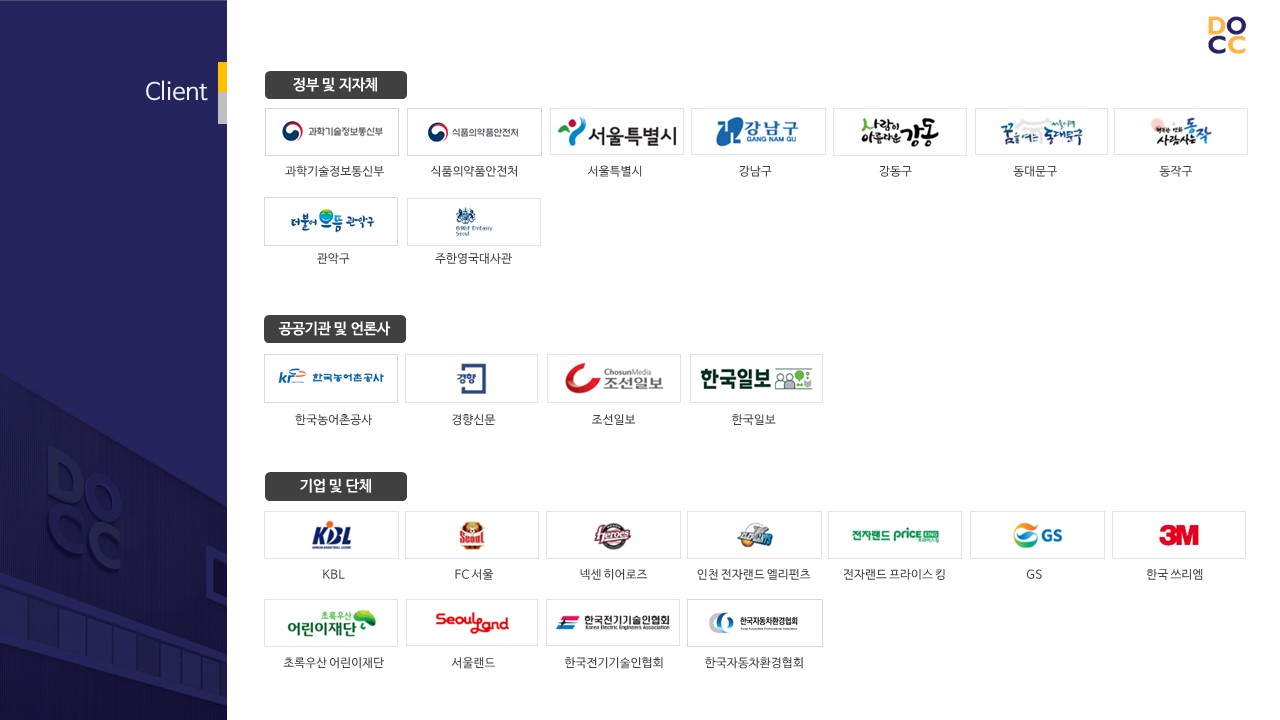 정부 및 지자체
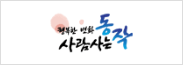 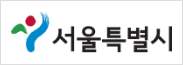 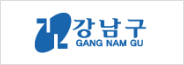 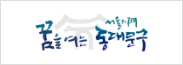 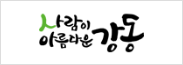 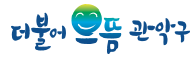 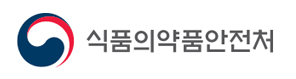 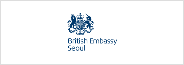 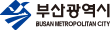 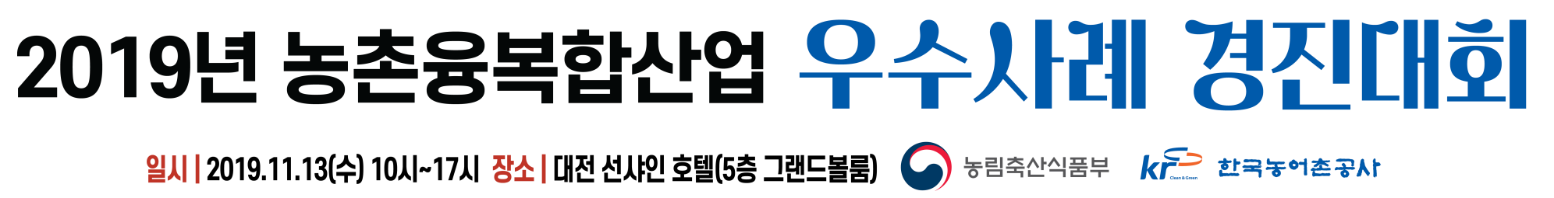 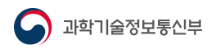 공공기관 및 언론사
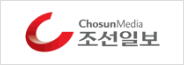 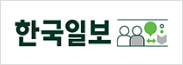 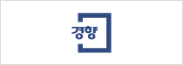 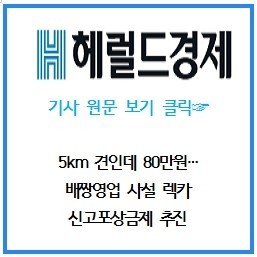 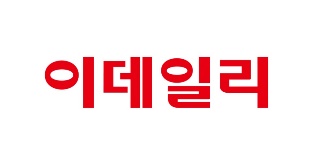 기업 및 단체
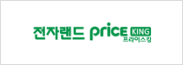 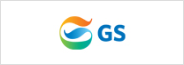 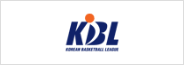 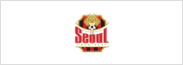 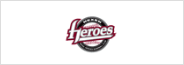 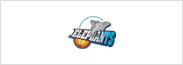 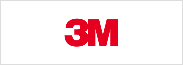 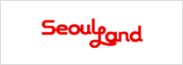 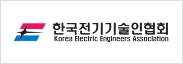 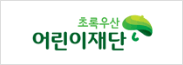 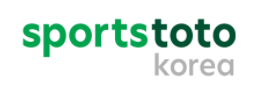 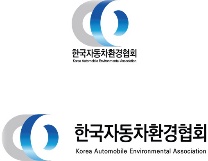 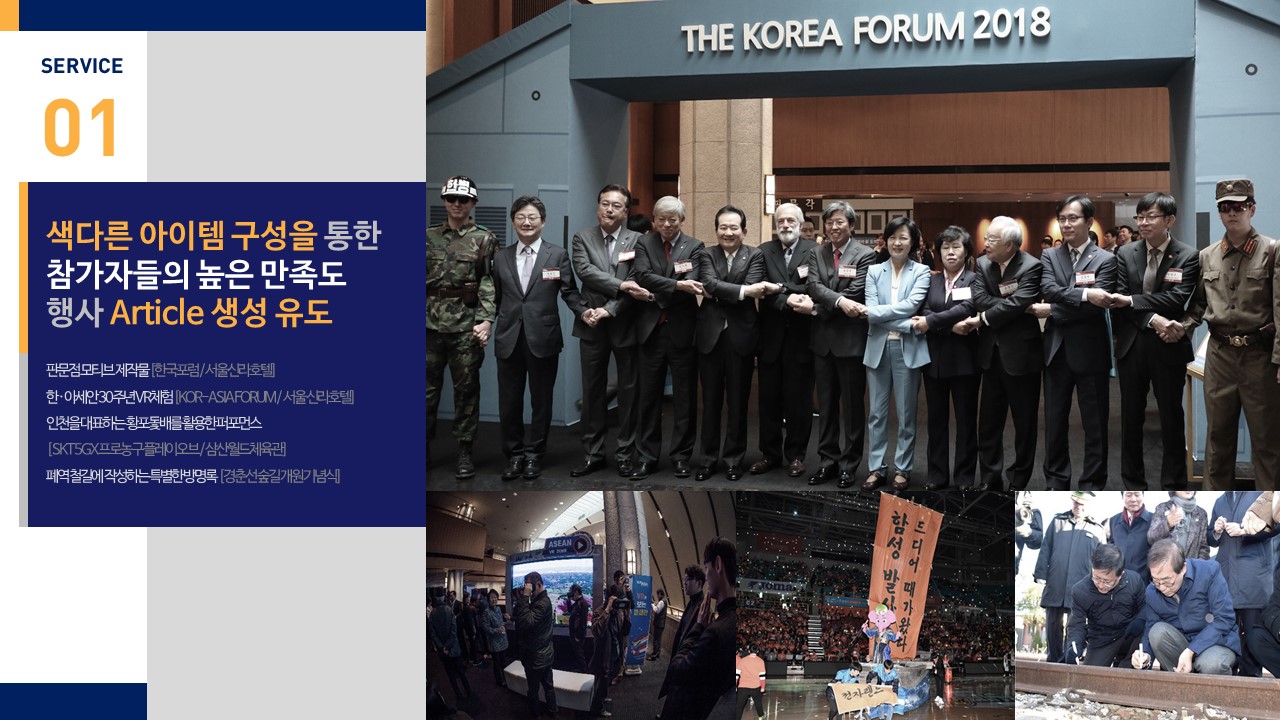 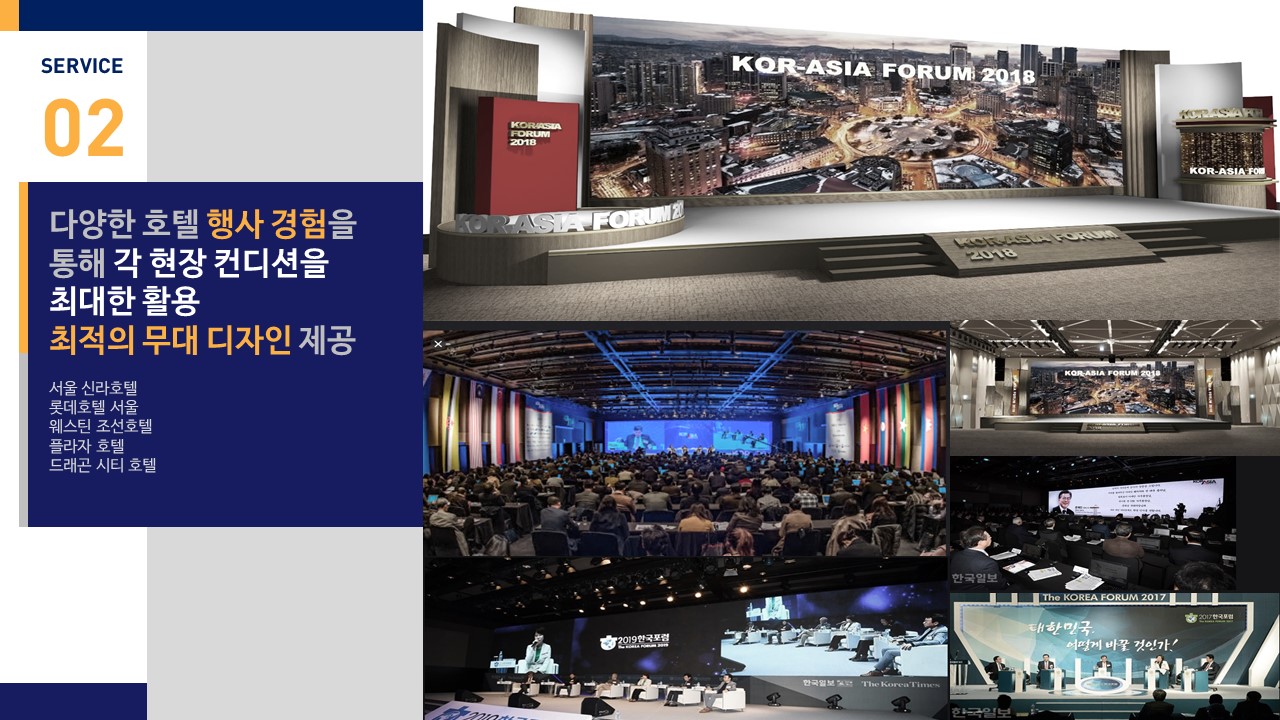 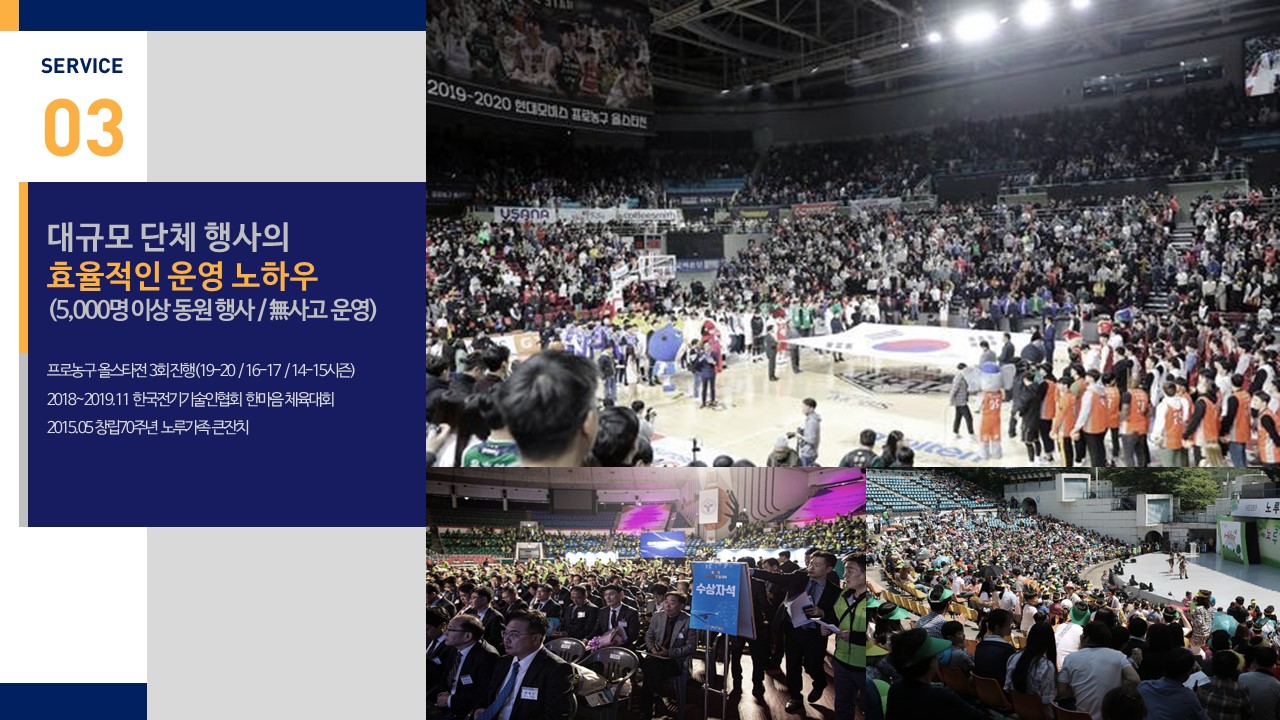 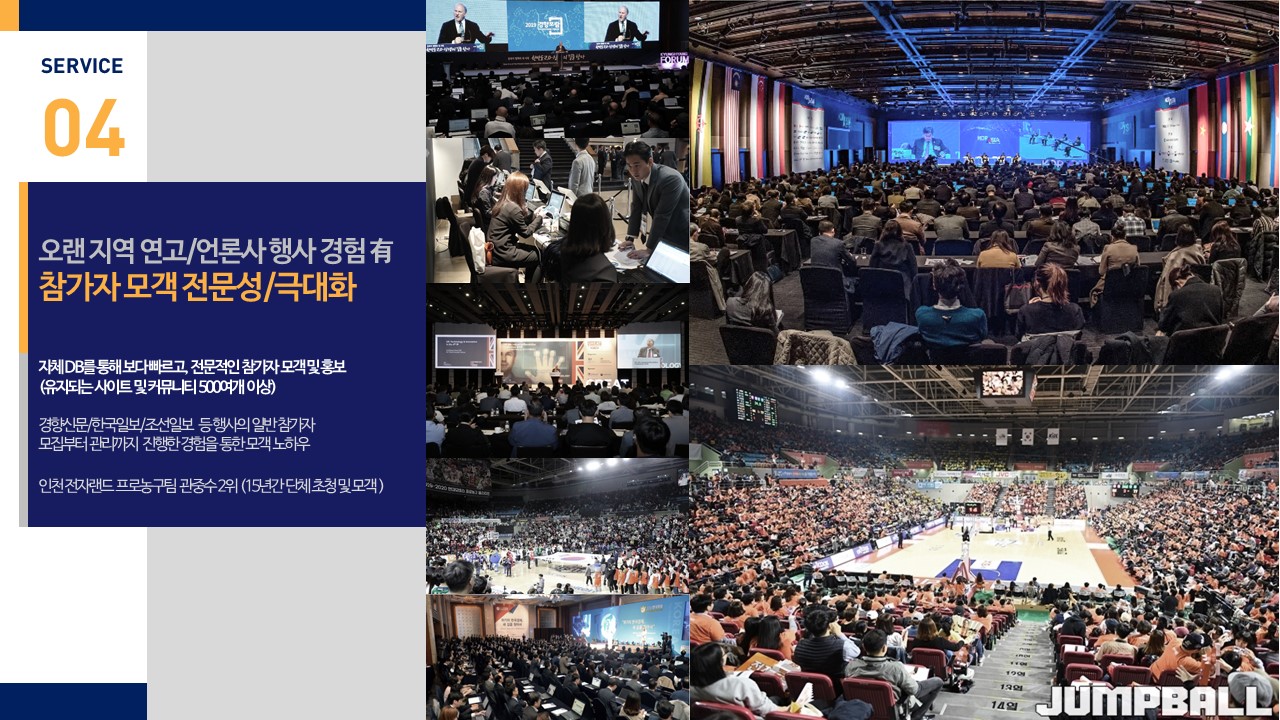 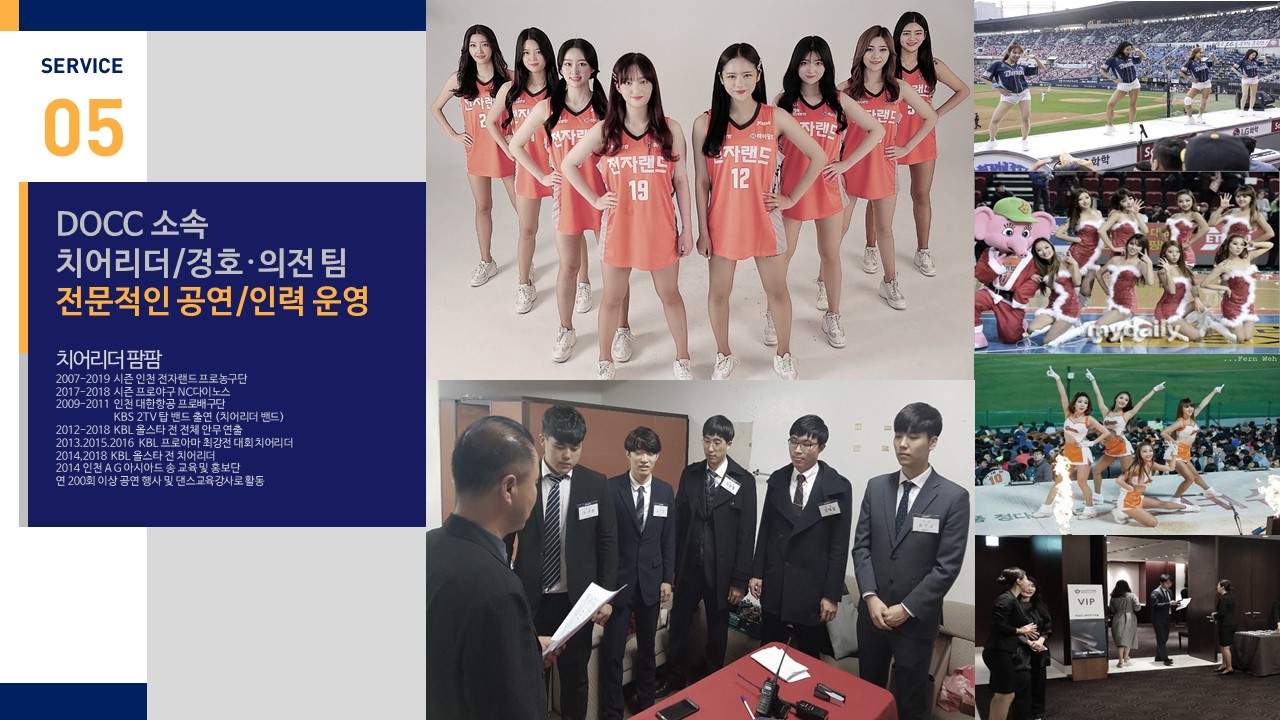 Portfolio
Convention
정보의 MICE 산업 확대 정책에 발 맞추어 대한민국 브랜드를 높이고 관련 산업의 상승 시너지 효과를 견인하기위해 
효율적인 홍보 · 마케팅을 활용한 가장 경제적인 MICE행사를 추구합니다.
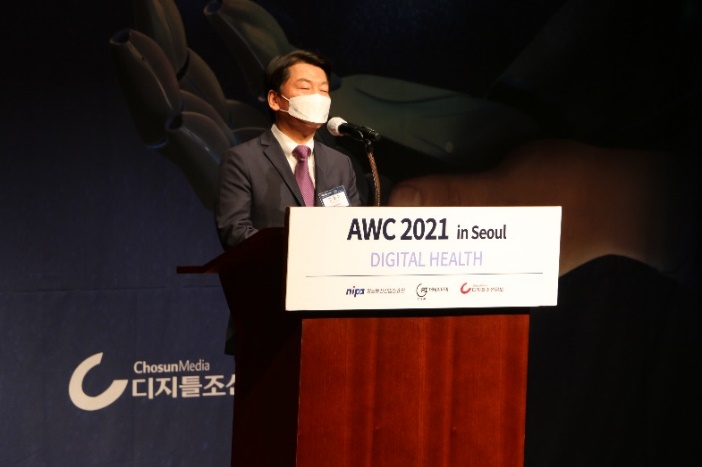 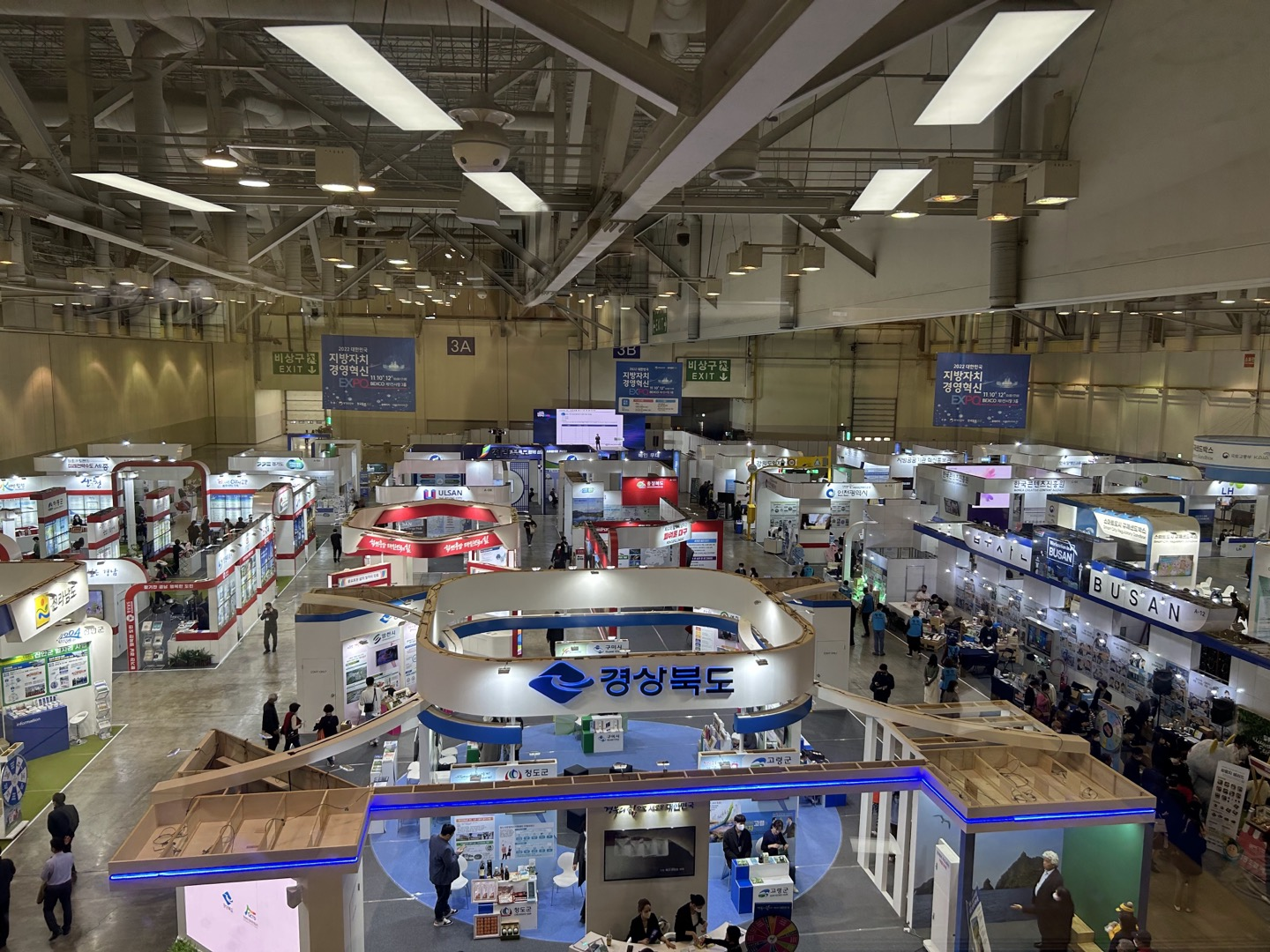 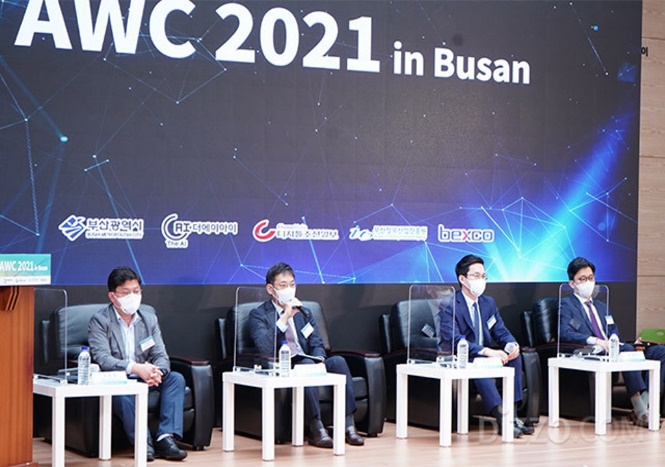 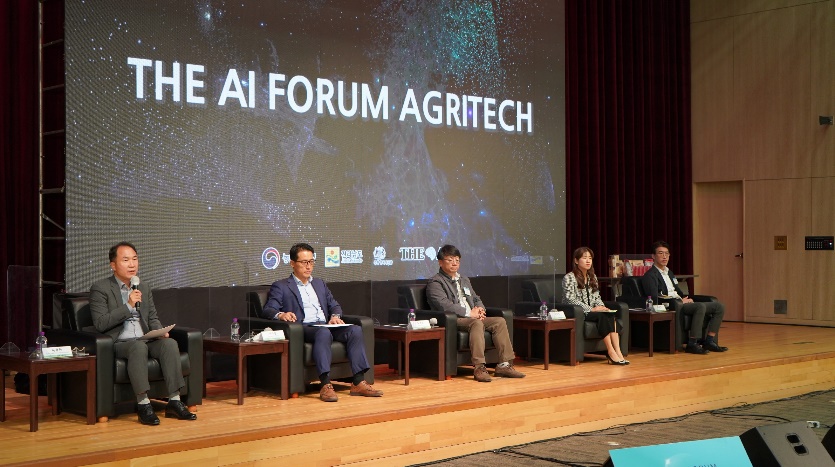 AWC2021 in Busan(AI World Congress)
AWC2021 in Seoul(AI World Congress)
The AI FORUM : AGRITECH
대한민국 지방자치 경영혁신 엑스포
Portfolio
Convention
정보의 MICE 산업 확대 정책에 발 맞추어 대한민국 브랜드를 높이고 관련 산업의 상승 시너지 효과를 견인하기위해 
효율적인 홍보 · 마케팅을 활용한 가장 경제적인 MICE행사를 추구합니다.
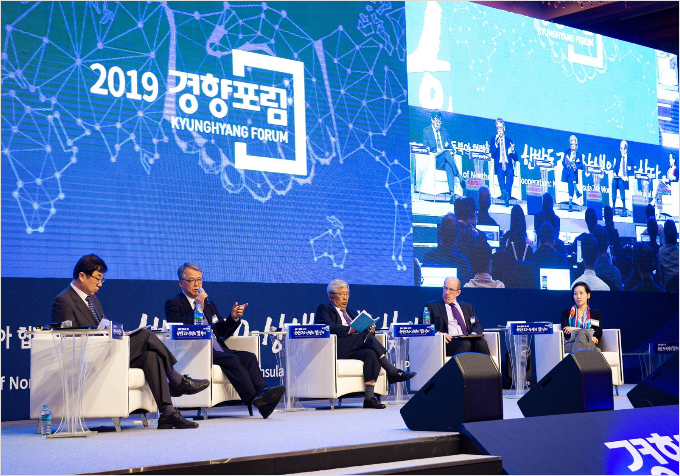 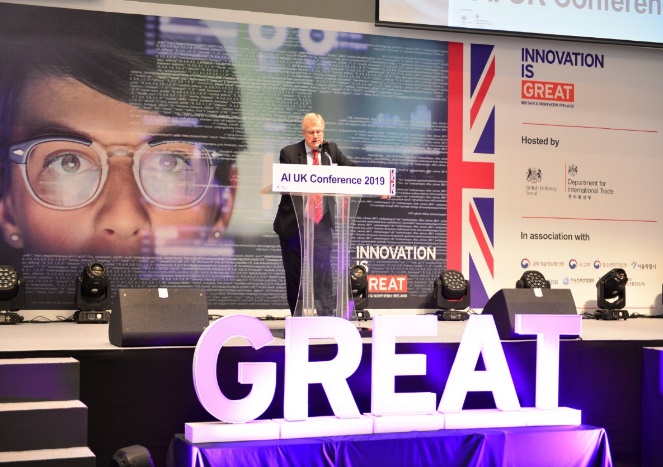 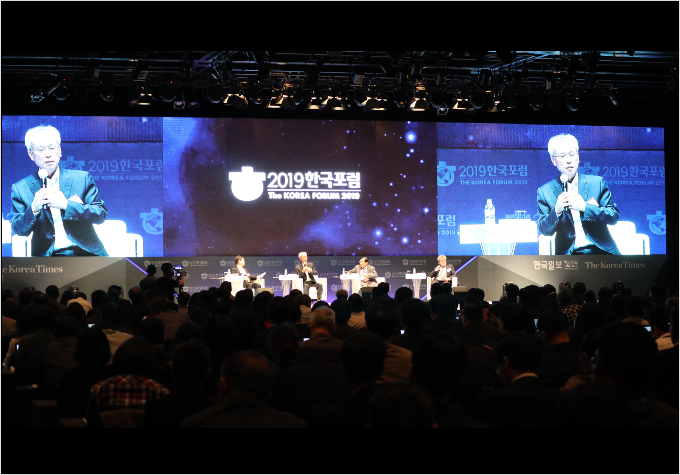 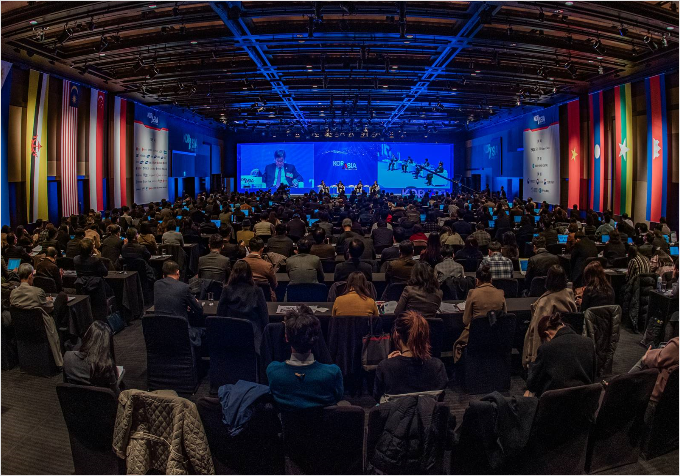 THE KOR-ASIA FORUM
경향포럼
AI UK Conference
한국포럼
Portfolio
Convention
정보의 MICE 산업 확대 정책에 발 맞추어 대한민국 브랜드를 높이고 관련 산업의 상승 시너지 효과를 견인하기위해 
효율적인 홍보 · 마케팅을 활용한 가장 경제적인 MICE행사를 추구합니다.
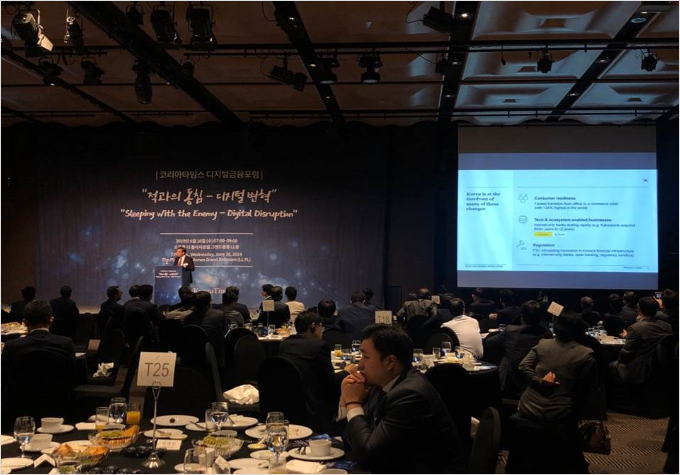 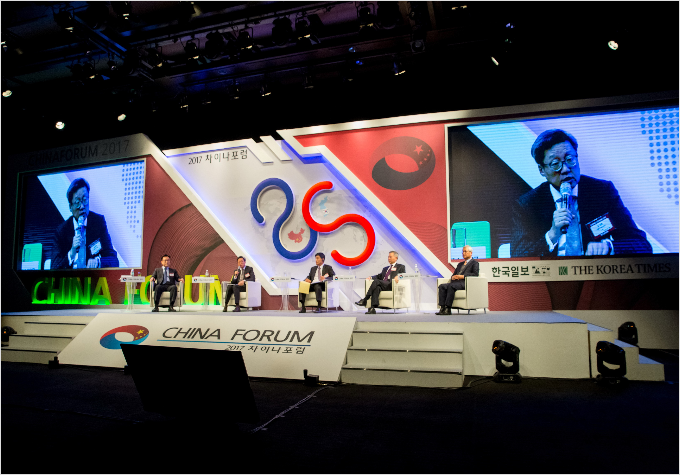 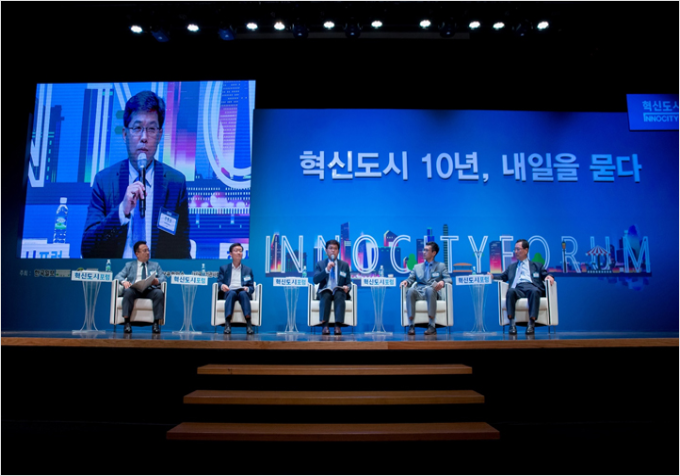 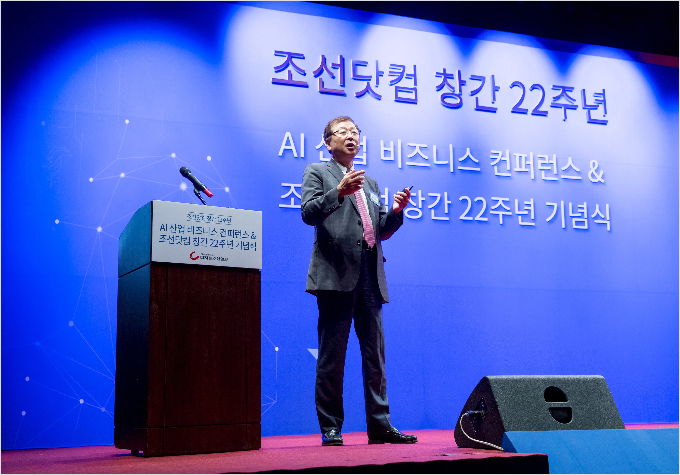 코리아타임스 디지털금융포럼
조선닷컴 창간 22주년 AI 산업 비즈니스 컨퍼런스
차이나포럼
국가균형발전을 위한 혁신도시포럼
Portfolio
Ceremony & Award
정부 · 지자체 · 공공기관 · 기업 및 단체 등 다양한 클라이언트의 입장에서 행사를 기획하고 
각 분야별 우수 경력 직원으로 구성된 TF팀을 운영하여 [맞춤형 기획 & 고객만족 행사]를 추구합니다.
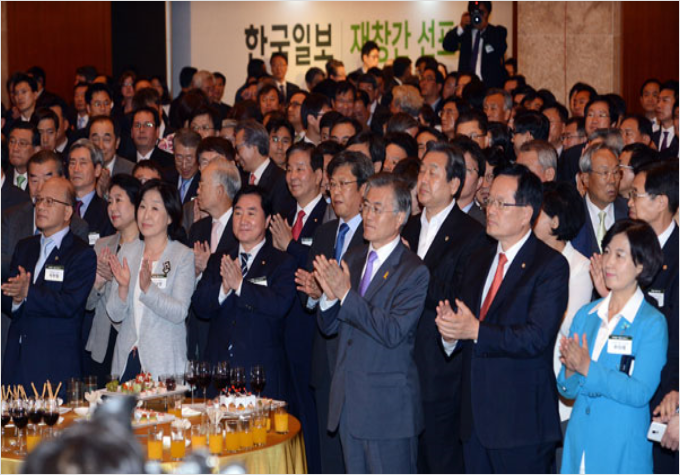 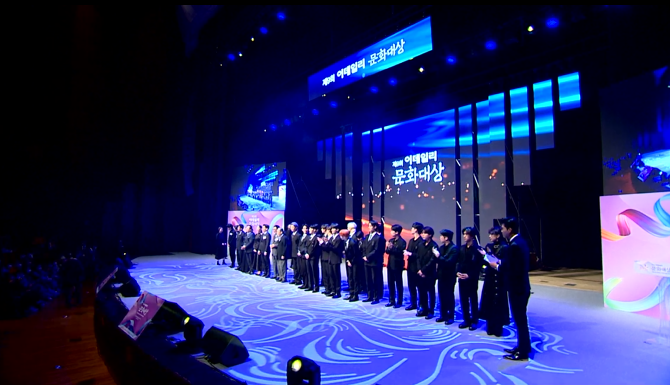 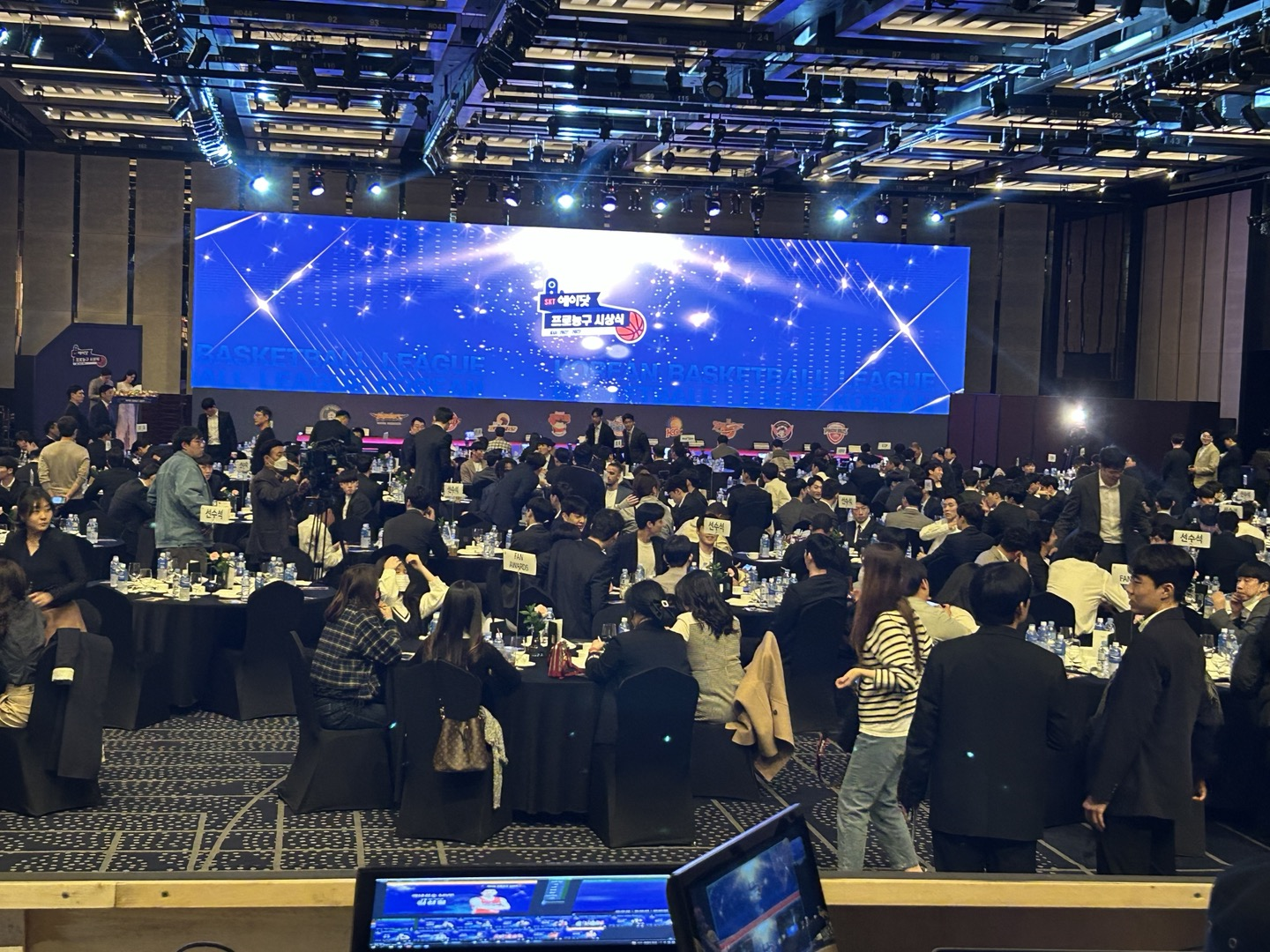 2022-2023 KBL 시상식
한국일보 창간61주년 기념 재창간 선포식
이데일리 문화대상
Portfolio
Ceremony & Award
정부 · 지자체 · 공공기관 · 기업 및 단체 등 다양한 클라이언트의 입장에서 행사를 기획하고 
각 분야별 우수 경력 직원으로 구성된 TF팀을 운영하여 [맞춤형 기획 & 고객만족 행사]를 추구합니다.
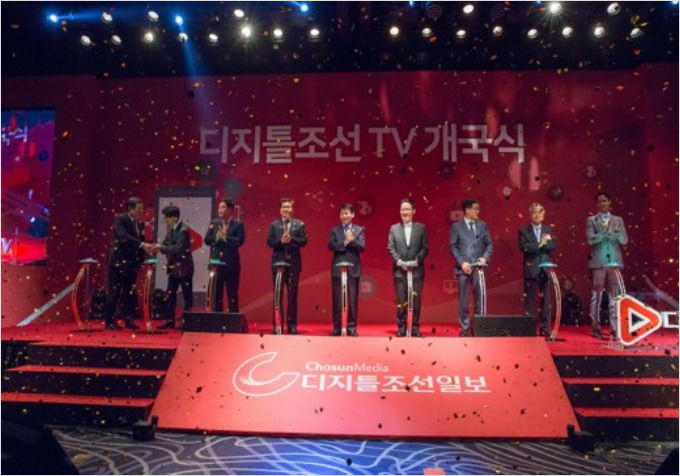 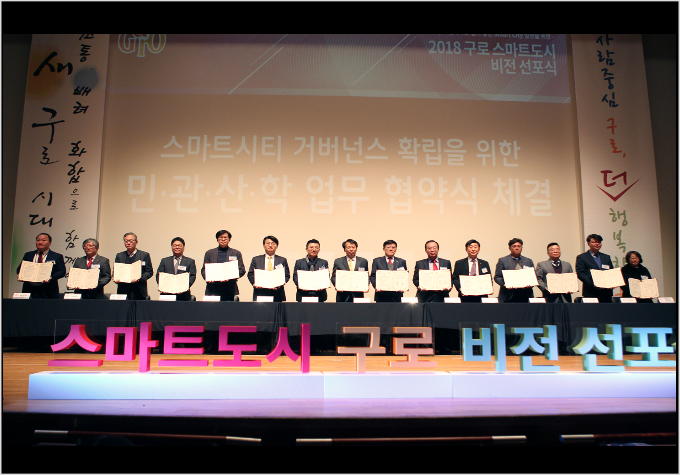 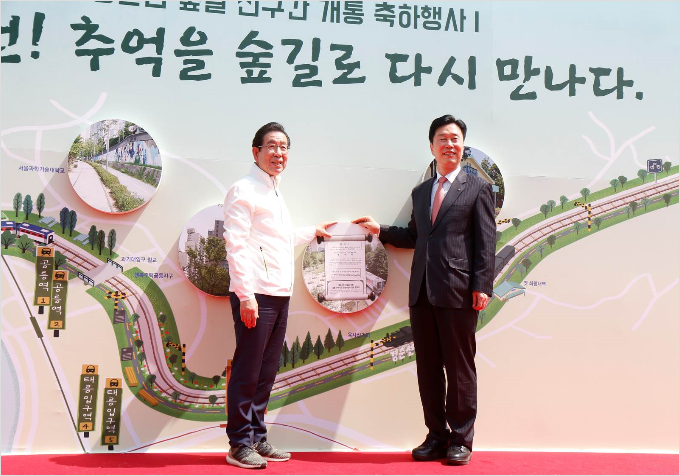 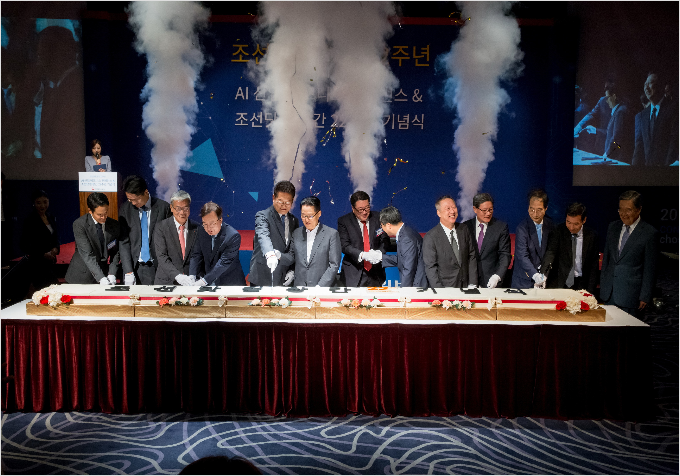 조선닷컴 창간22주년 기념식
디지틀조선 TV 개국식
구로 스마트도시 비전 선포식
경춘선 숲길 전구간 개통 축하행사
Portfolio
Ceremony & Award
정부 · 지자체 · 공공기관 · 기업 및 단체 등 다양한 클라이언트의 입장에서 행사를 기획하고 
각 분야별 우수 경력 직원으로 구성된 TF팀을 운영하여 [맞춤형 기획 & 고객만족 행사]를 추구합니다.
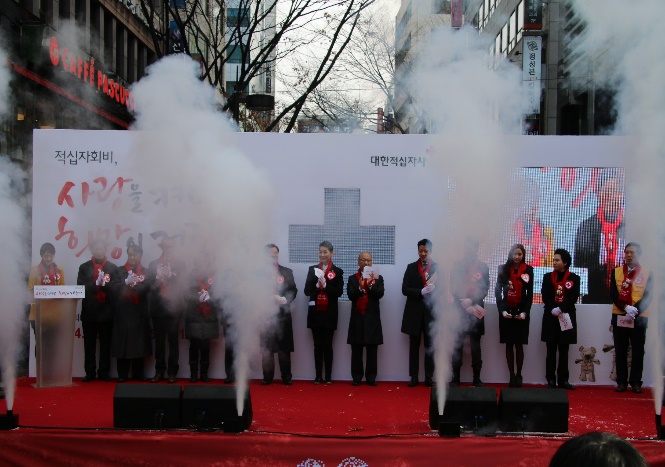 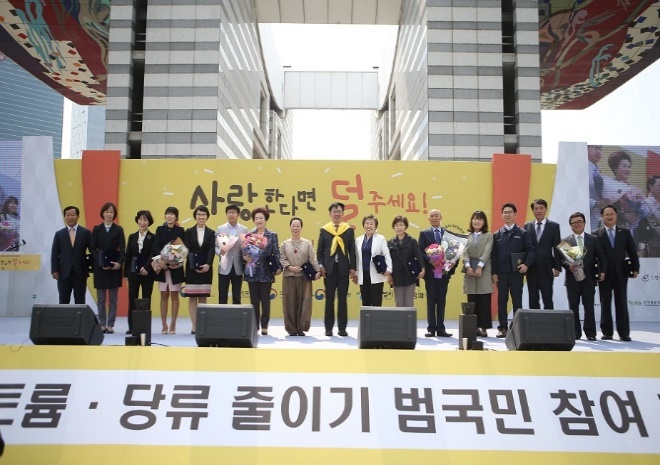 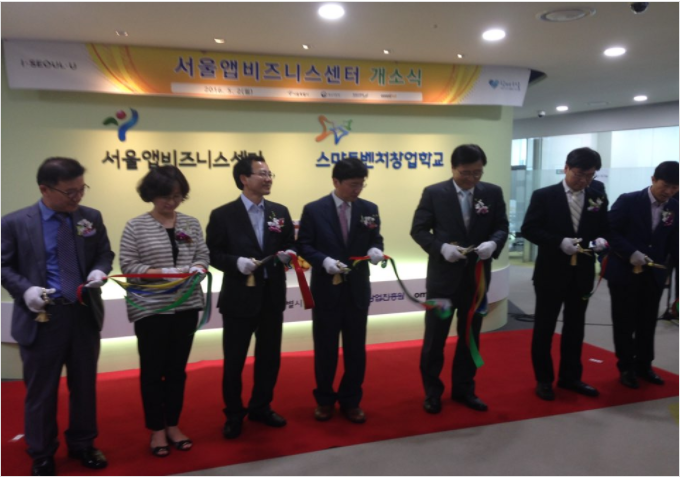 나트륨 · 당류 줄이기 범국민 참여행사
서울앱비즈니스센터 개소식
적십자회비모금 캠페인 론칭행사
Portfolio
Ceremony & Award
정부 · 지자체 · 공공기관 · 기업 및 단체 등 다양한 클라이언트의 입장에서 행사를 기획하고 
각 분야별 우수 경력 직원으로 구성된 TF팀을 운영하여 [맞춤형 기획 & 고객만족 행사]를 추구합니다.
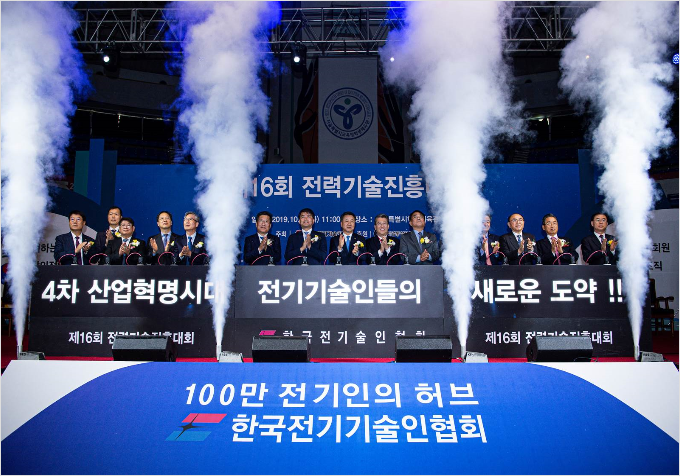 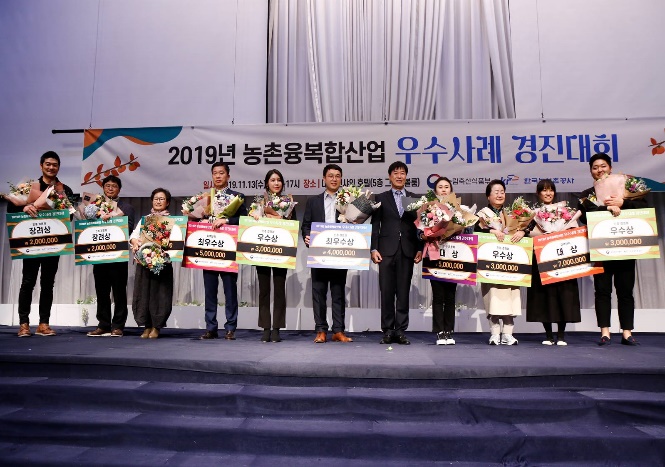 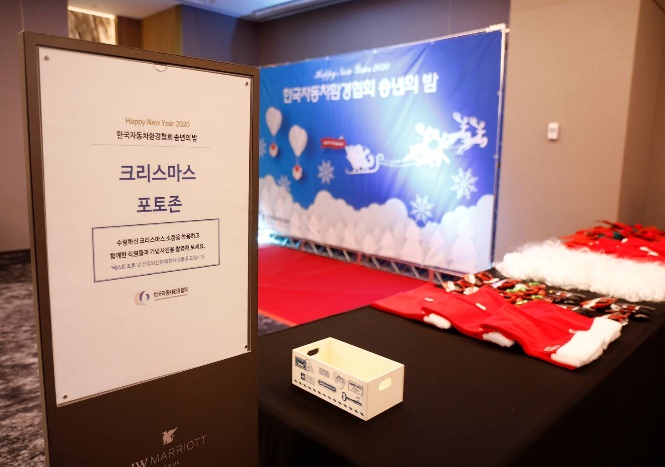 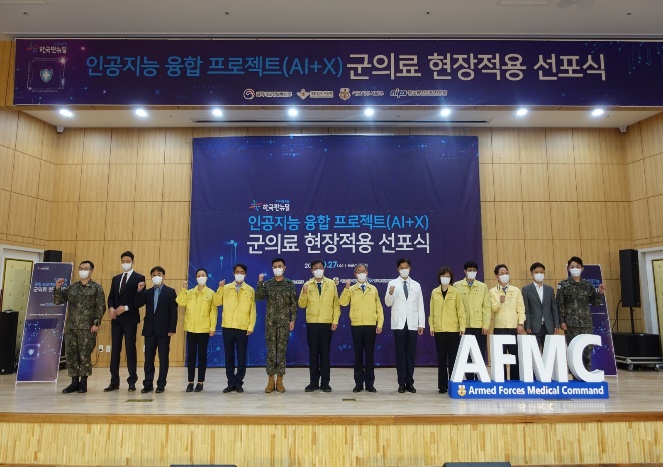 인공지능 융합 프로젝트(AI+X) 군의료 현장적용 선포식
한국자동차환경협회 송년의 밤
2019년 농촌융복합산업 우수사례 경진대회
제16회 전력기술진흥대회
Portfolio
Festival
정부 · 지자체 · 공공기관 · 기업 및 단체 등 다양한 클라이언트의 입장에서 행사를 기획하고 
각 분야별 우수 경력 직원으로 구성된 TF팀을 운영하여 [맞춤형 기획 & 고객만족 행사]를 추구합니다.
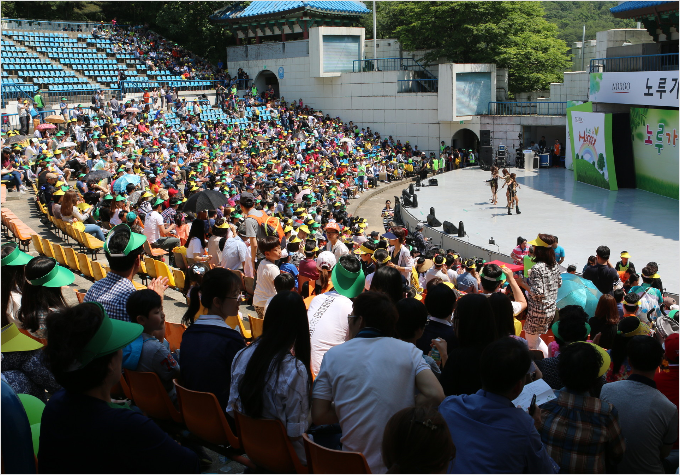 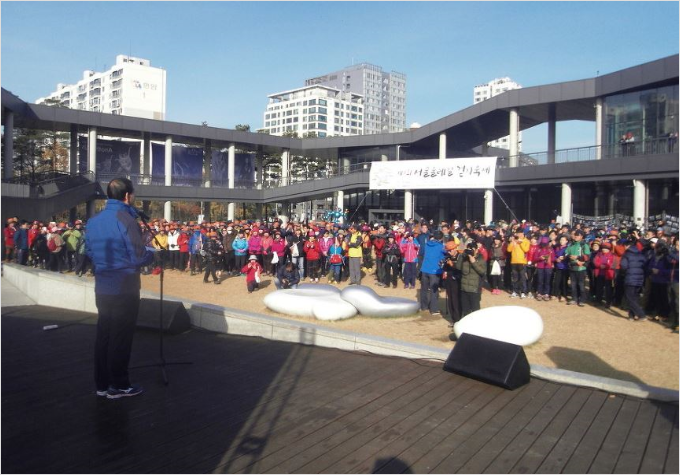 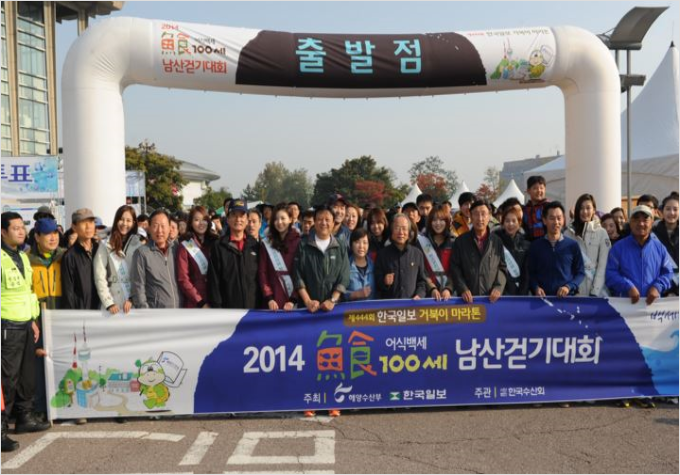 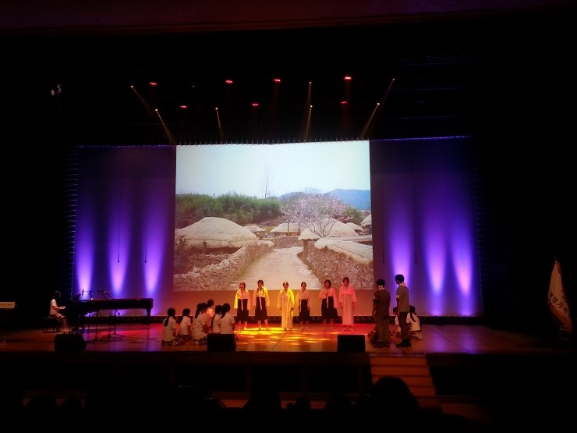 창립70주년 노루가족큰잔치
일본군위안부 평화나눔 콘서트
서울 둘레길 걷기축제
어식백세 남산걷기대회
Portfolio
Festival
정부 · 지자체 · 공공기관 · 기업 및 단체 등 다양한 클라이언트의 입장에서 행사를 기획하고 
각 분야별 우수 경력 직원으로 구성된 TF팀을 운영하여 [맞춤형 기획 & 고객만족 행사]를 추구합니다.
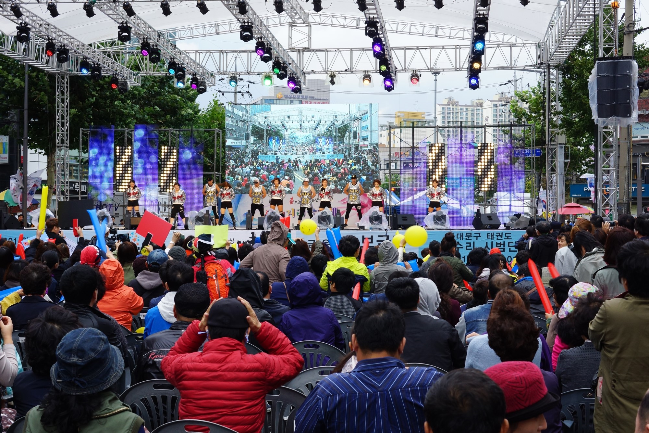 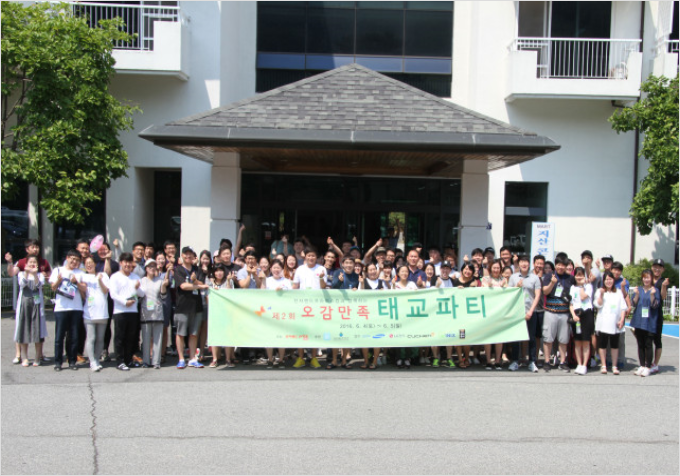 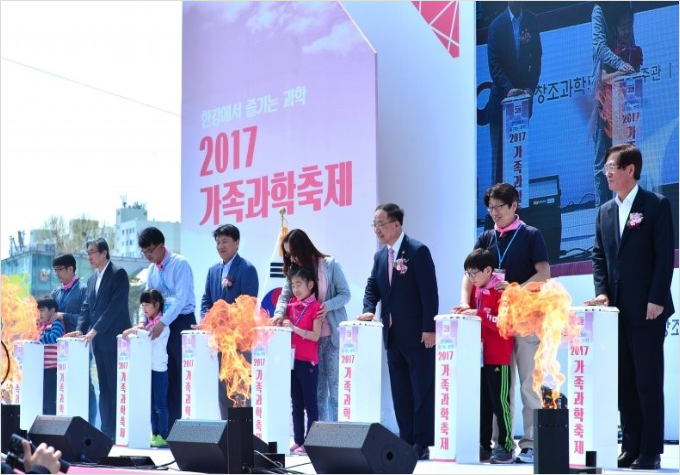 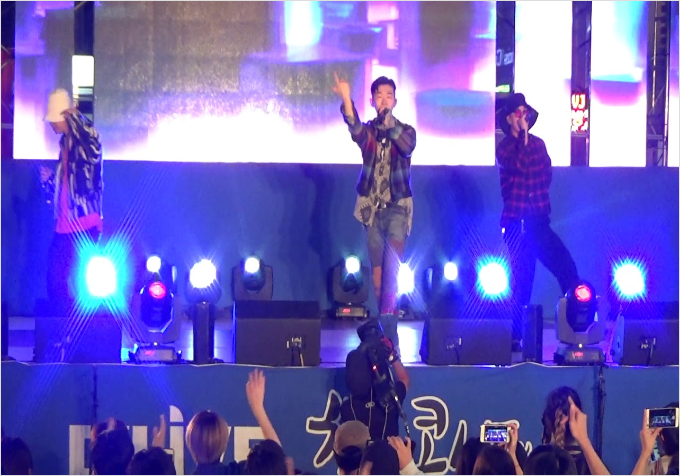 오감만족 태교파티
제4회 세계거리춤축제
‘한강에서 즐기는 과학‘ 가족과학축제
압구정로데오거리 문화명소 콘서트
Portfolio
Festival
정부 · 지자체 · 공공기관 · 기업 및 단체 등 다양한 클라이언트의 입장에서 행사를 기획하고 
각 분야별 우수 경력 직원으로 구성된 TF팀을 운영하여 [맞춤형 기획 & 고객만족 행사]를 추구합니다.
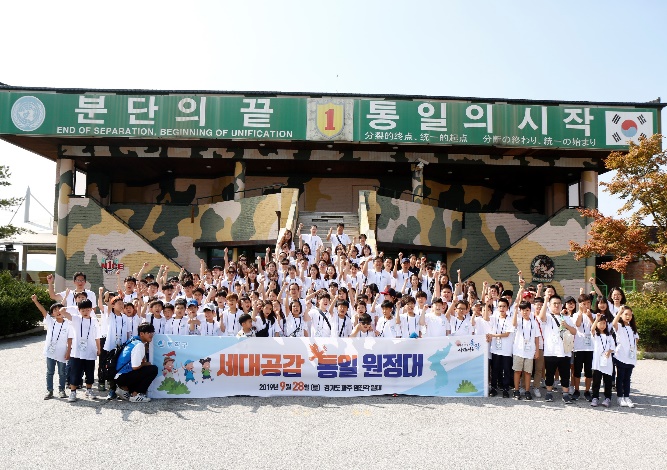 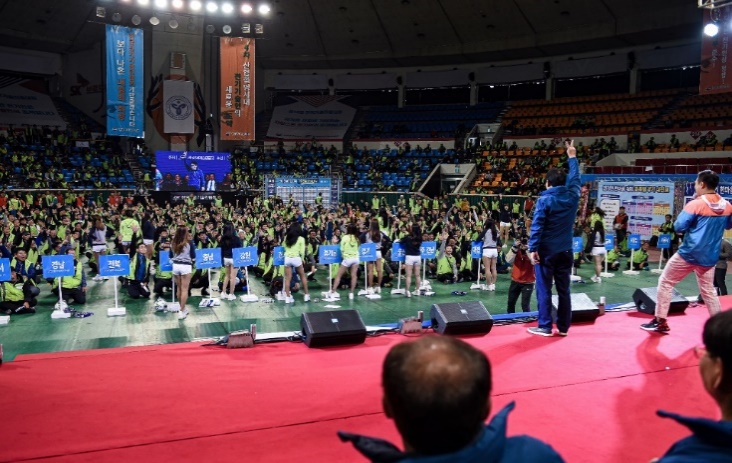 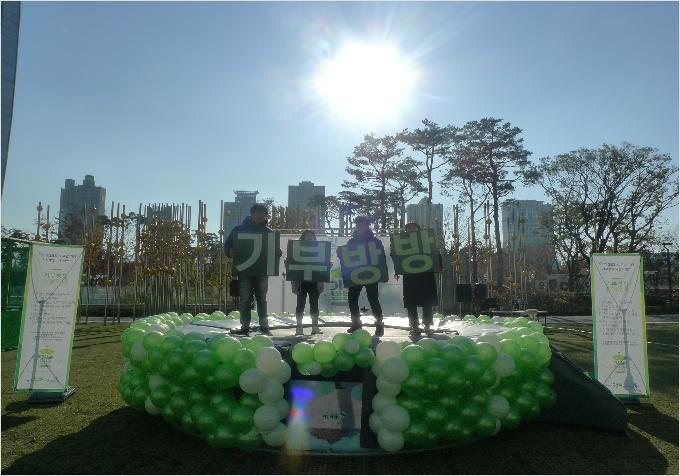 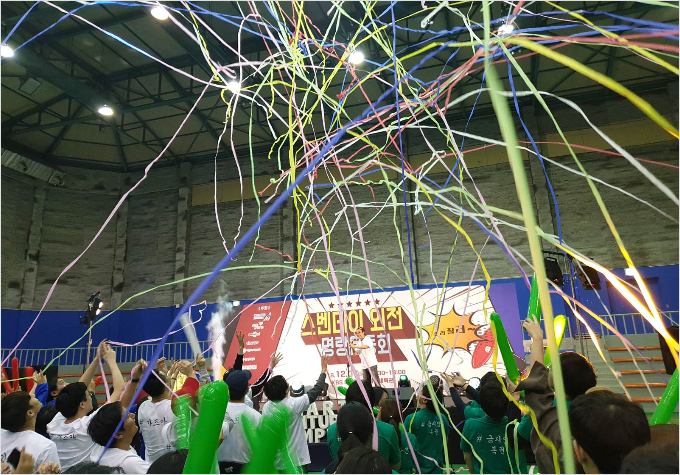 세대공감 통일 원정대
희망TV SBS 20주년 기념 기부방방 이벤트
스마트벤처캠퍼스 체육대회
전기인 한마음대회
Portfolio
Festival
정부 · 지자체 · 공공기관 · 기업 및 단체 등 다양한 클라이언트의 입장에서 행사를 기획하고 
각 분야별 우수 경력 직원으로 구성된 TF팀을 운영하여 [맞춤형 기획 & 고객만족 행사]를 추구합니다.
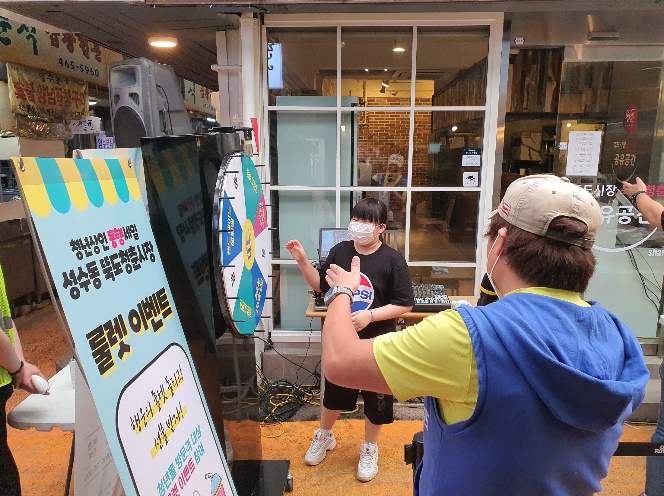 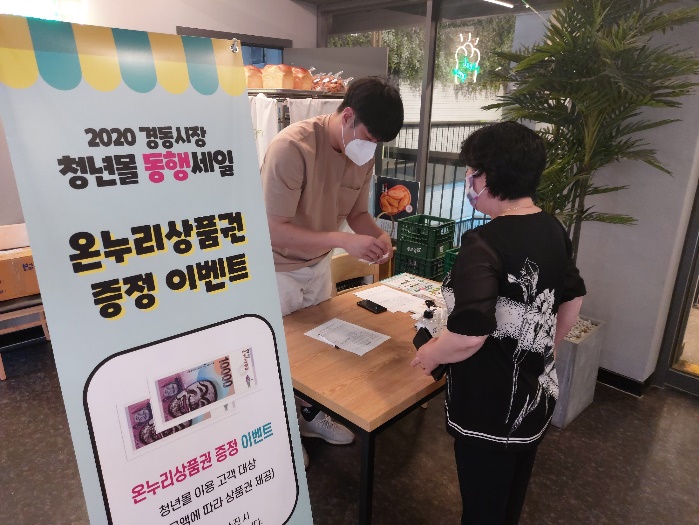 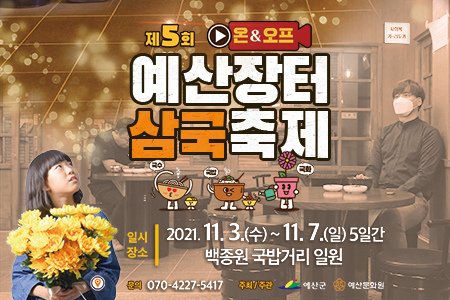 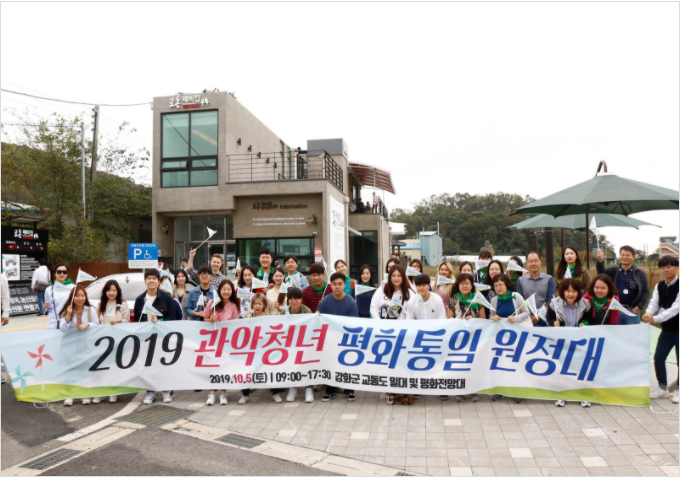 2020 청춘시장 동행세일 (동대문 경동시장 청년몰)
2020 청춘시장 동행세일 (성수동 뚝도시장)
제 5회 예산장터 삼국축제
관악청년 평화통일 원정대
Portfolio
Sports Marketing
대한민국 주요 프로스포츠 및 생활체육 활성화에 기여하기 위한 효율적인 이벤트 운영 대행 / 팬과 함께하는 새로운 응원 문화의 패러다임 창출과 더불어 
스포츠마케팅(스폰서십) 업무를 확장하여 광고주의 필요 충분조건에 맞는 대행사로 성장해 나가고 있습니다.
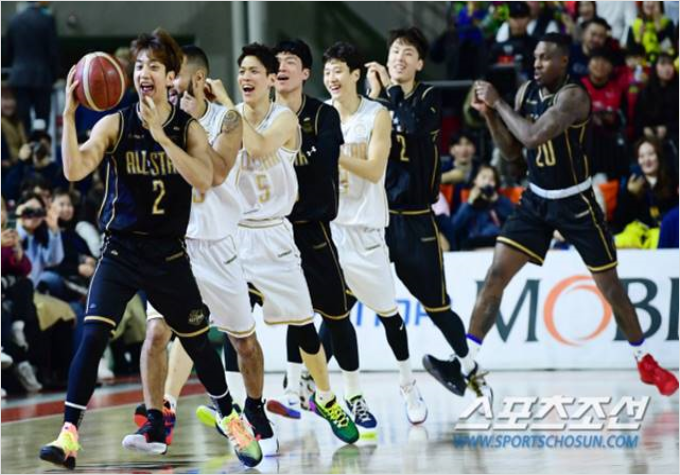 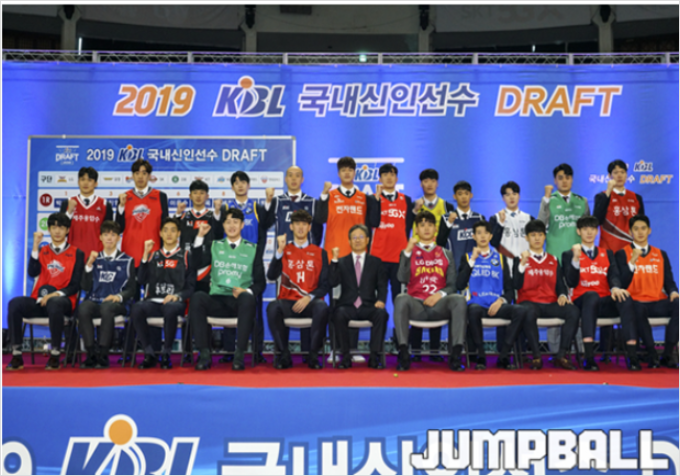 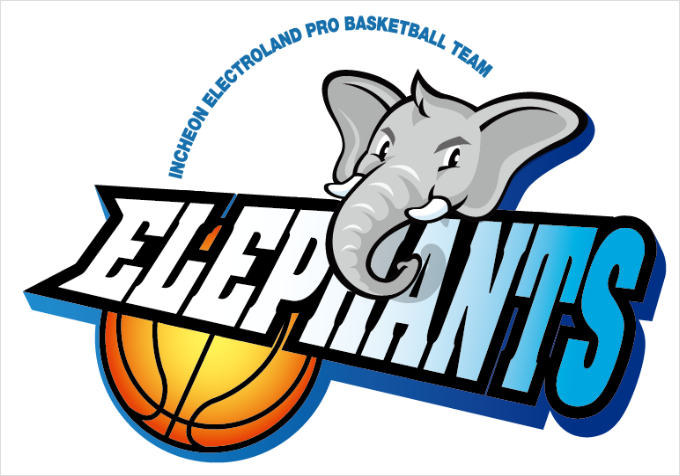 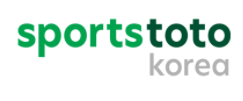 2022년 스포츠토토 마케팅 운영
인천 전자랜드 엘리펀츠 프로농구단 시즌 운영
2019-2020 현대모비스 프로농구 올스타전
KBL 신인드래프트
Portfolio
Sports Marketing
대한민국 주요 프로스포츠 및 생활체육 활성화에 기여하기 위한 효율적인 이벤트 운영 대행 / 팬과 함께하는 새로운 응원 문화의 패러다임 창출과 더불어 
스포츠마케팅(스폰서십) 업무를 확장하여 광고주의 필요 충분조건에 맞는 대행사로 성장해 나가고 있습니다.
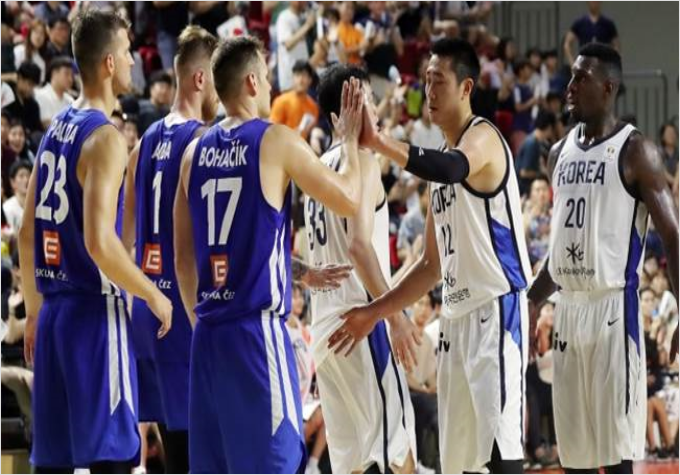 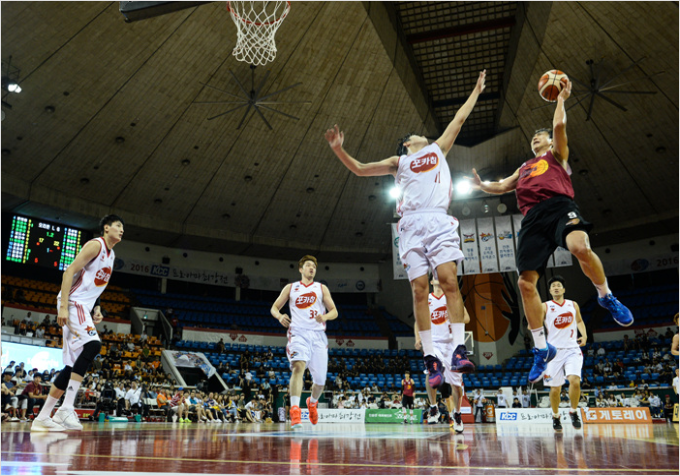 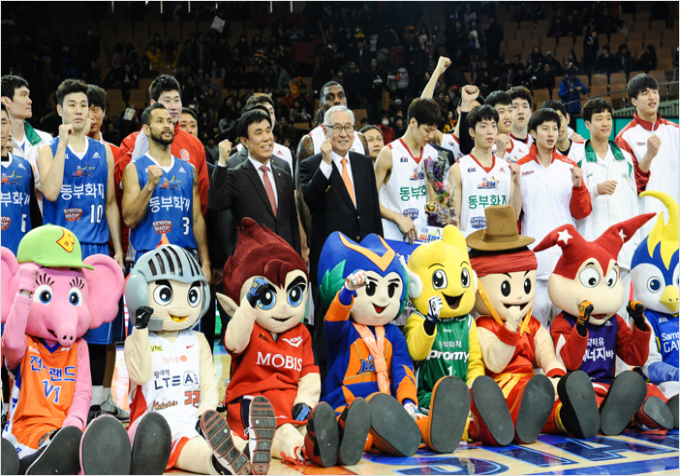 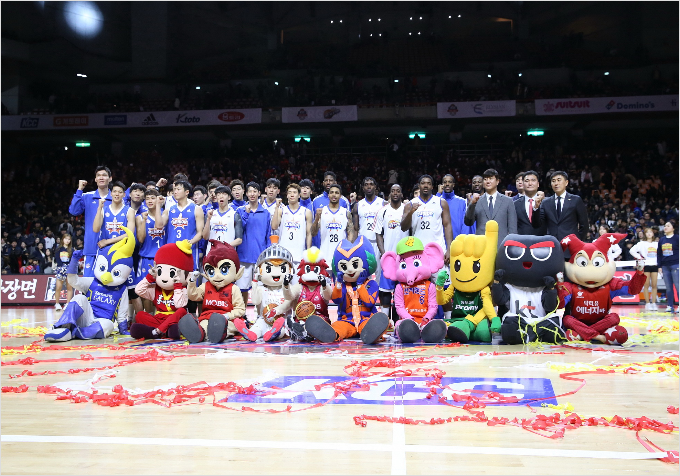 2016-2017 KCC 프로농구 올스타전
KCC 프로-아마 최강전
2014-2015 KCC 프로농구 올스타전
현대모비스 초청 4개국 국제농구대회
Portfolio
Sports Marketing
대한민국 주요 프로스포츠 및 생활체육 활성화에 기여하기 위한 효율적인 이벤트 운영 대행 / 팬과 함께하는 새로운 응원 문화의 패러다임 창출과 더불어 
스포츠마케팅(스폰서십) 업무를 확장하여 광고주의 필요 충분조건에 맞는 대행사로 성장해 나가고 있습니다.
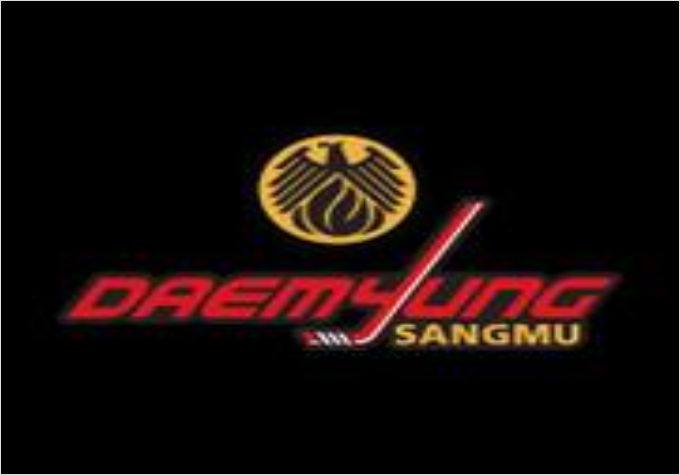 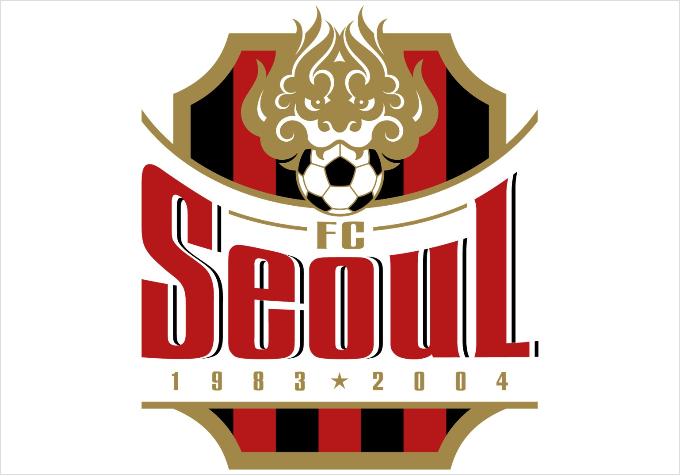 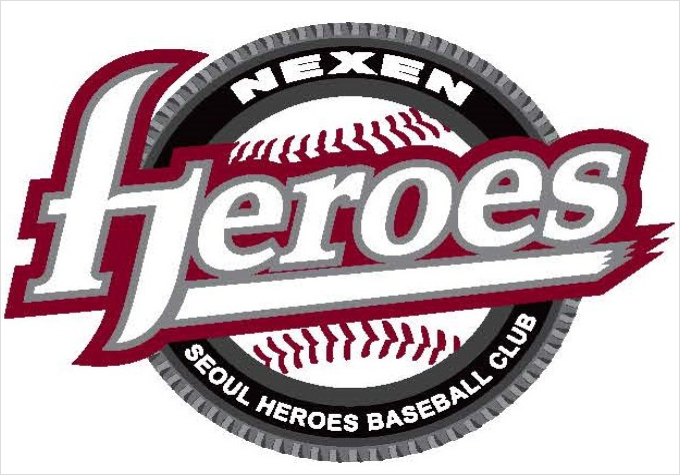 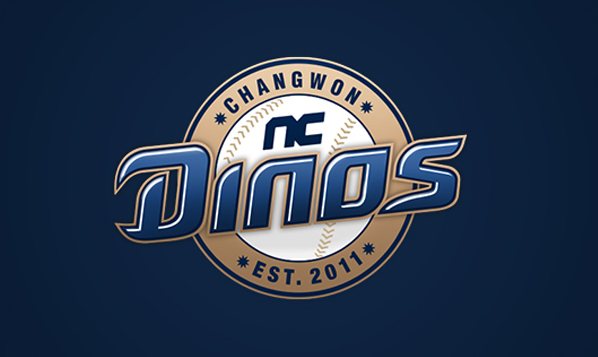 NC 다이노스 프로야구단  응원대행
대명 상무 아이스하키단 시즌 운영
KBO리그 넥센 히어로즈 시즌 운영
K리그 FC서울 시즌 운영